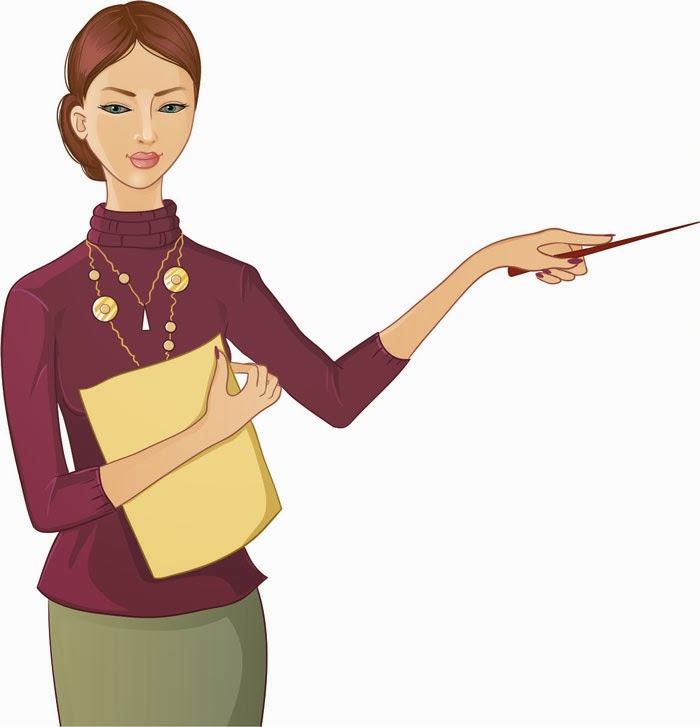 SEASONS AND WEATHER
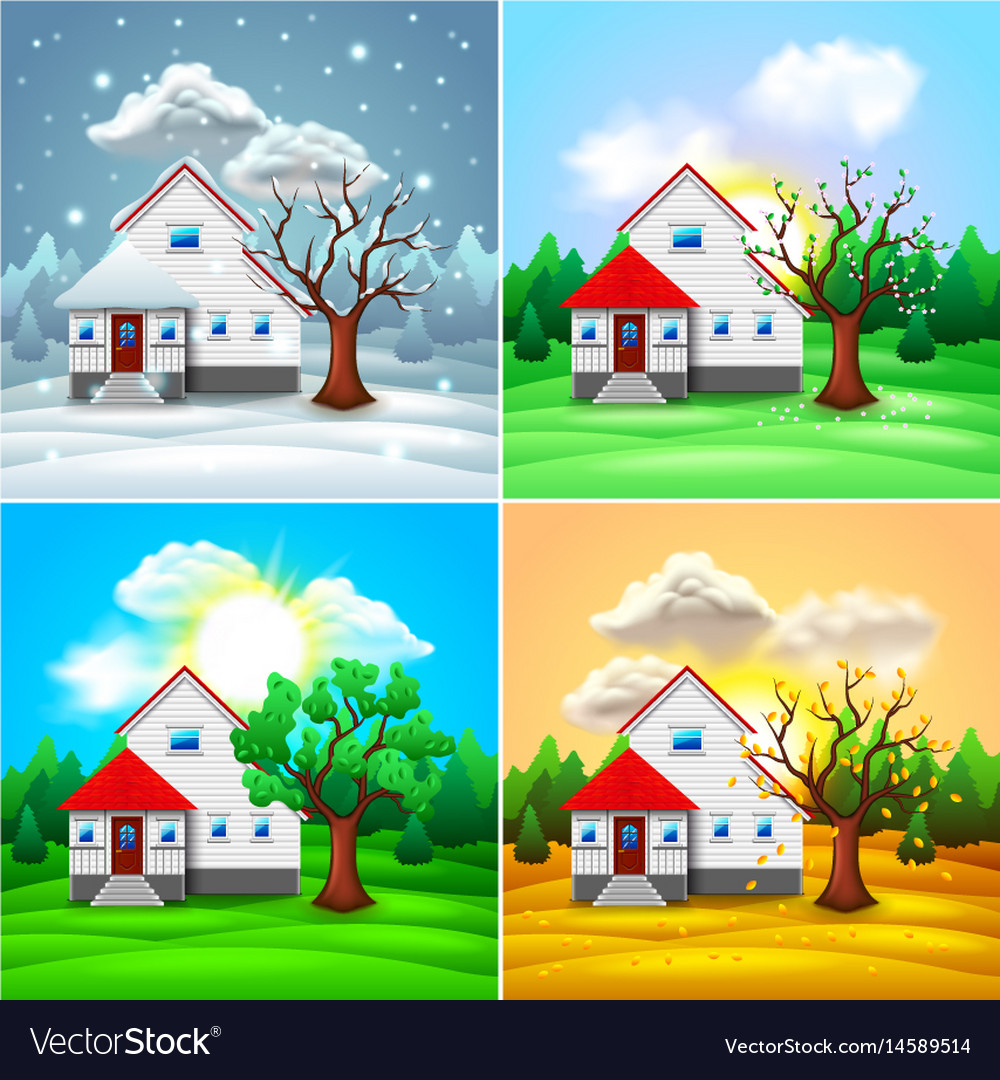 Let’s talk more about four seasons!
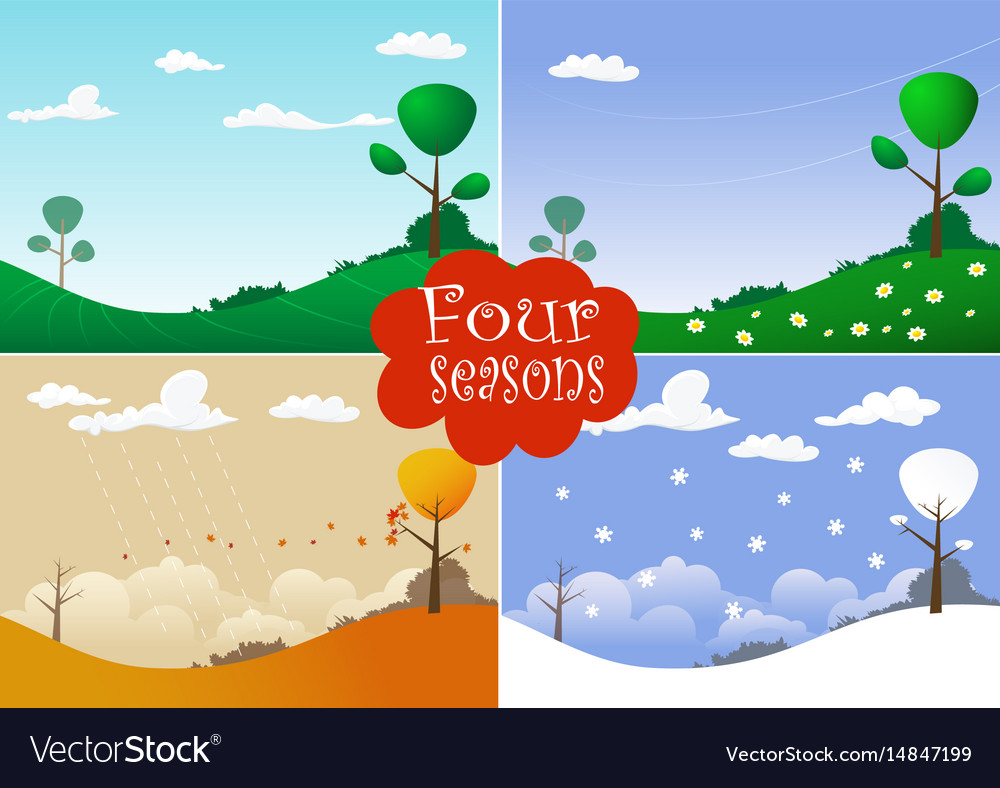 A year has four seasons: spring, summer, autumn and winter.
March, April and May are spring months.
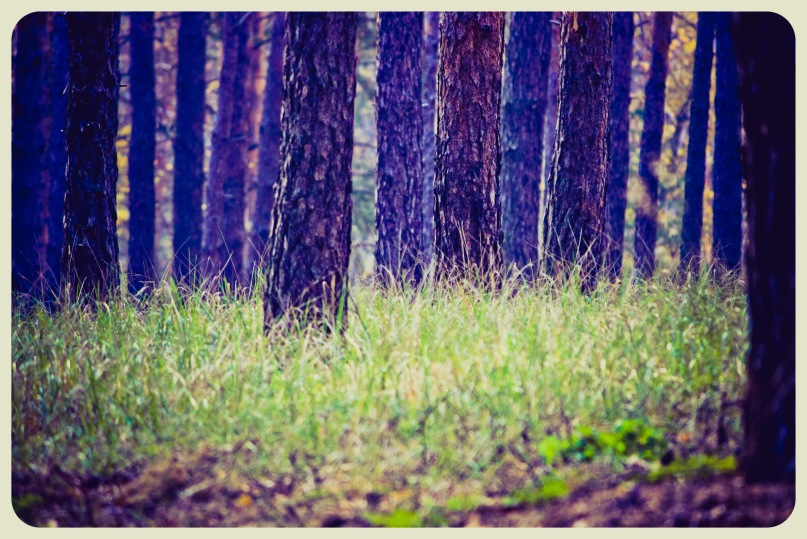 The weather in spring is warm, sunny, and sometimes windy.
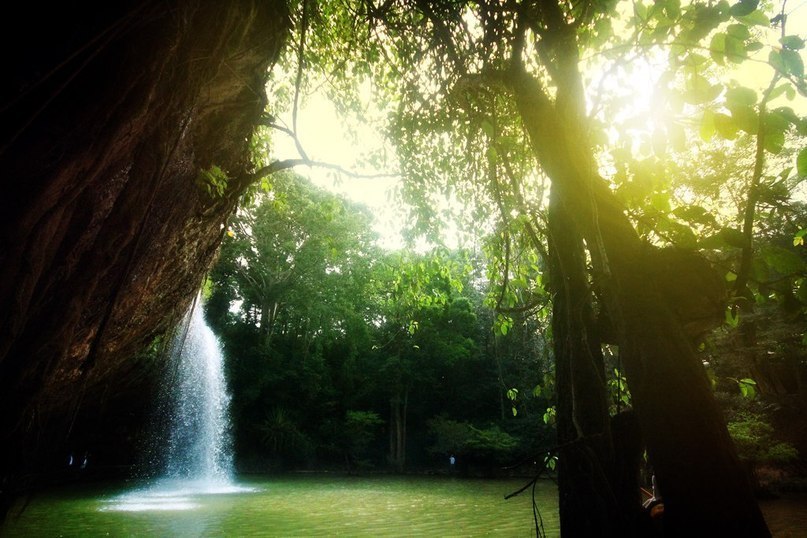 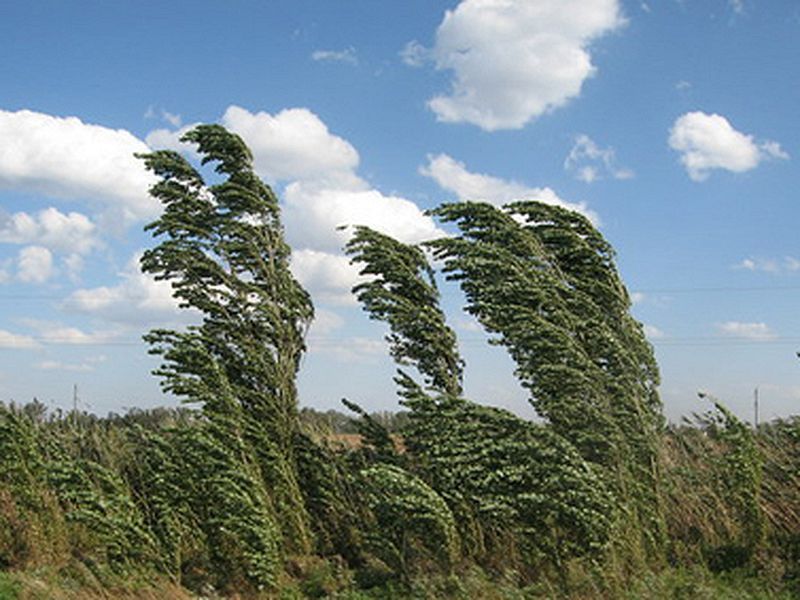 There are green leaves in the trees, birds come back from the South and sing songs.
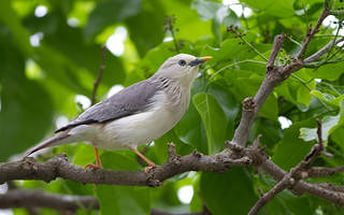 June, July and August are summer months.
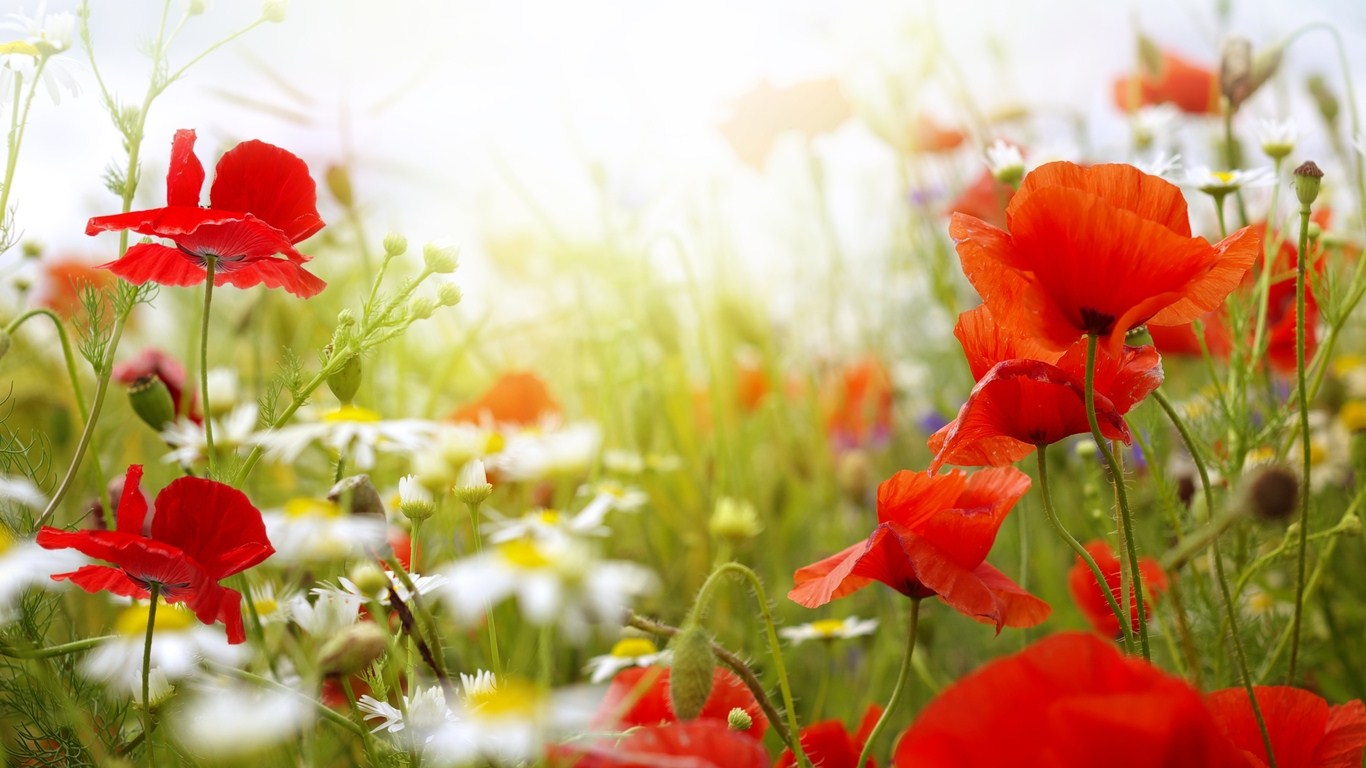 The weather in summer is usually hot, so we can go to the river or to the sea.
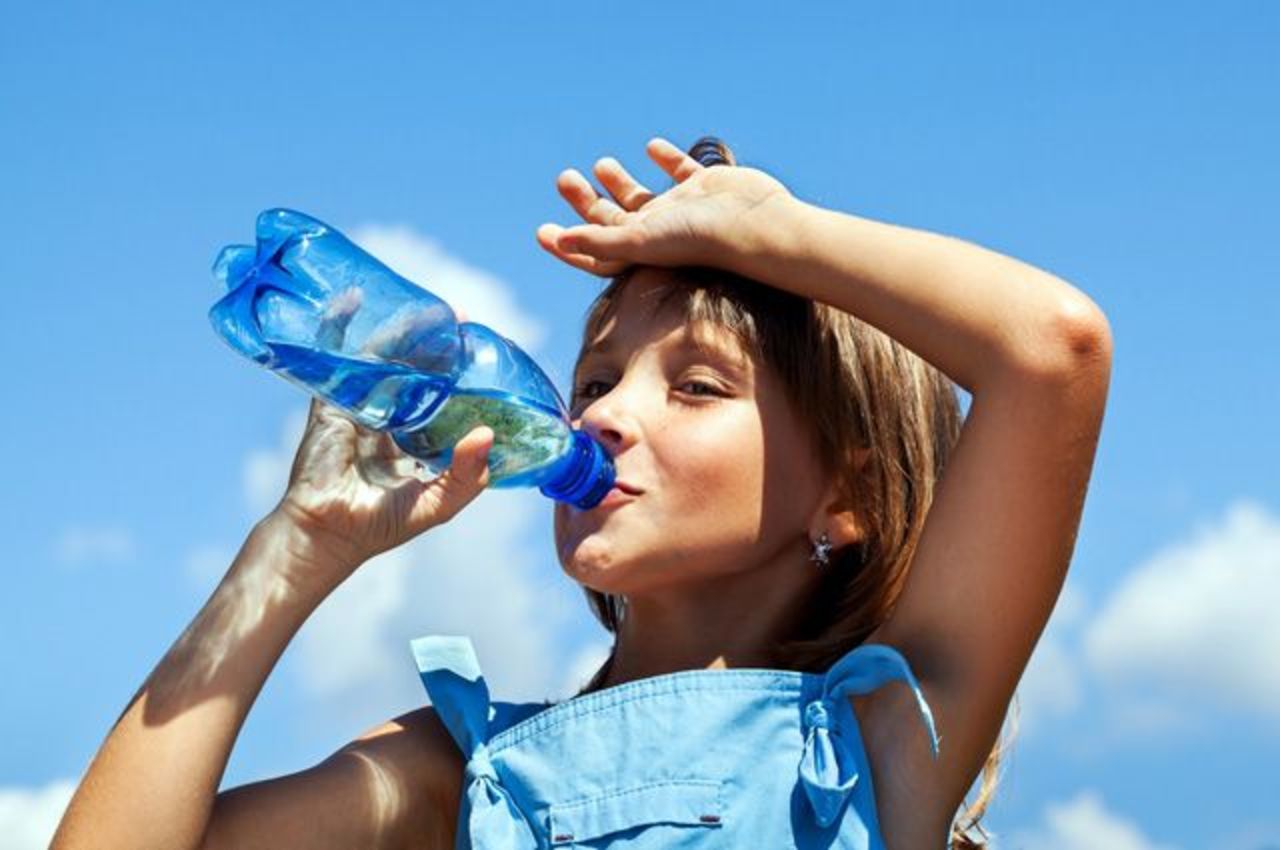 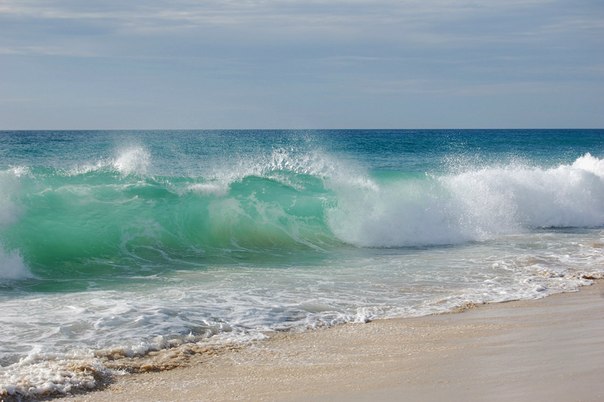 We swim, sunbathe                      and play games.
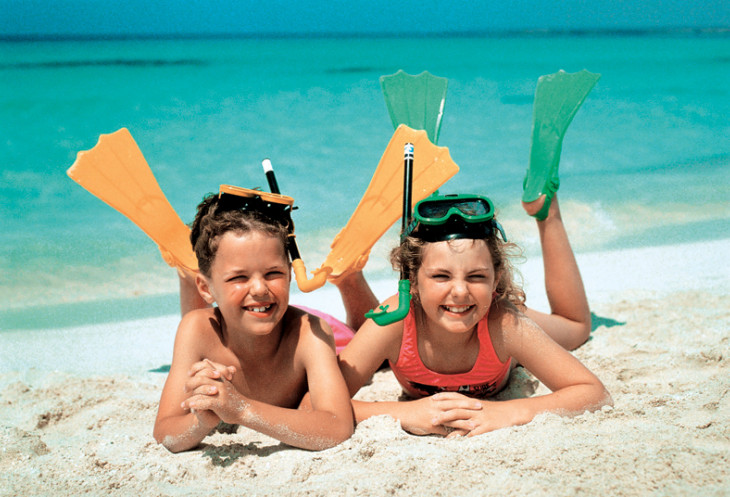 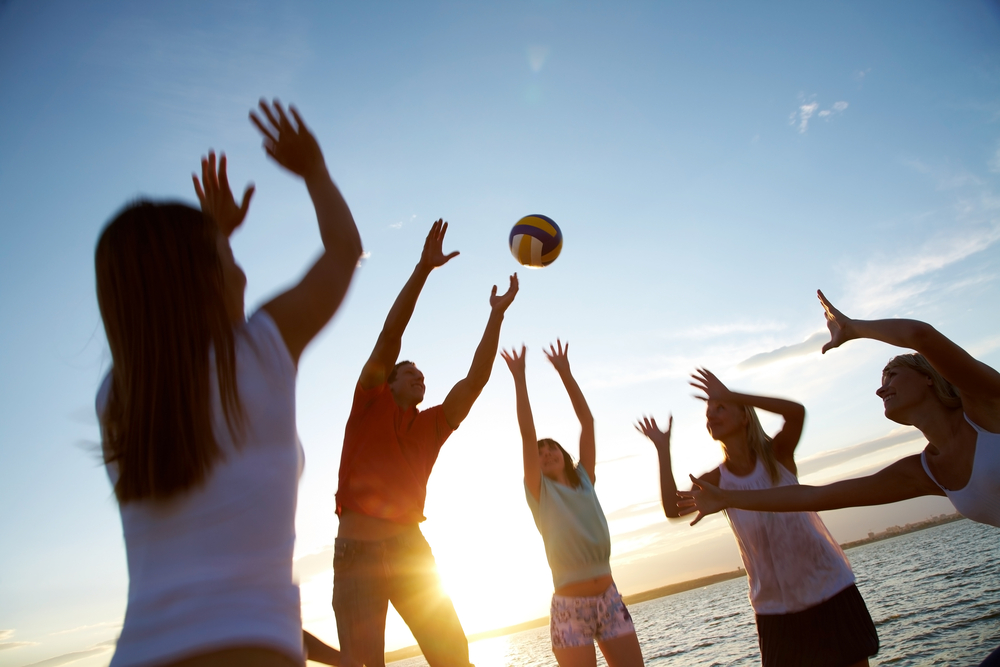 September, October and November are autumn months.
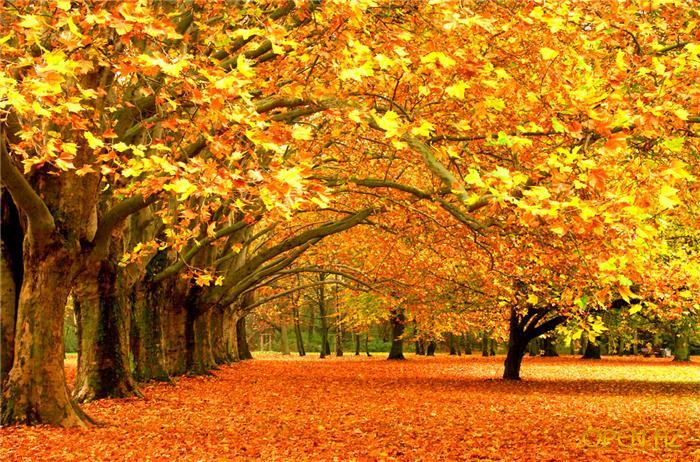 The weather in autumn is cloudy, rainy and windy.
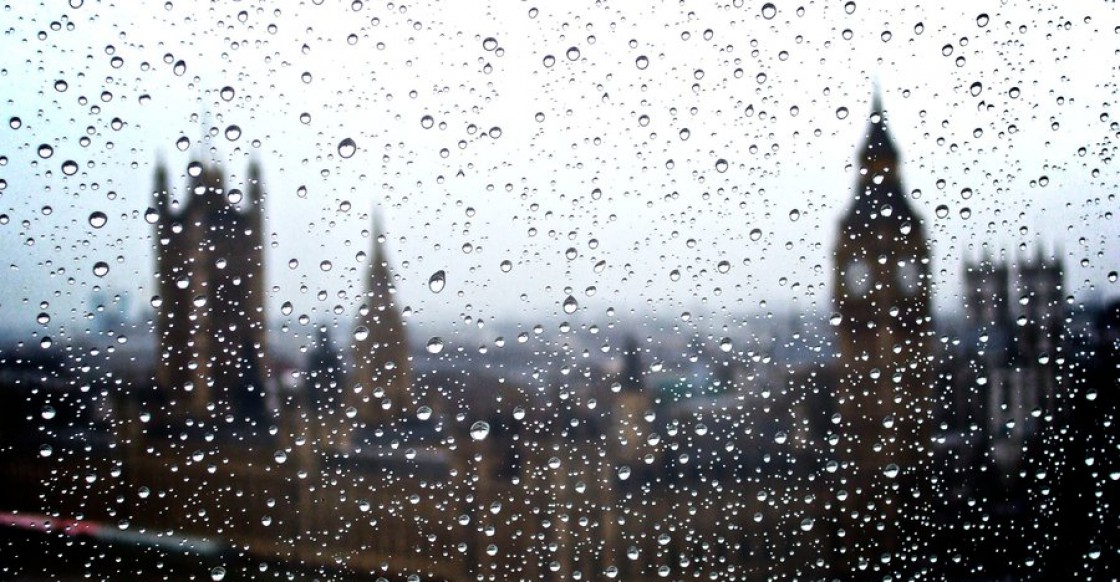 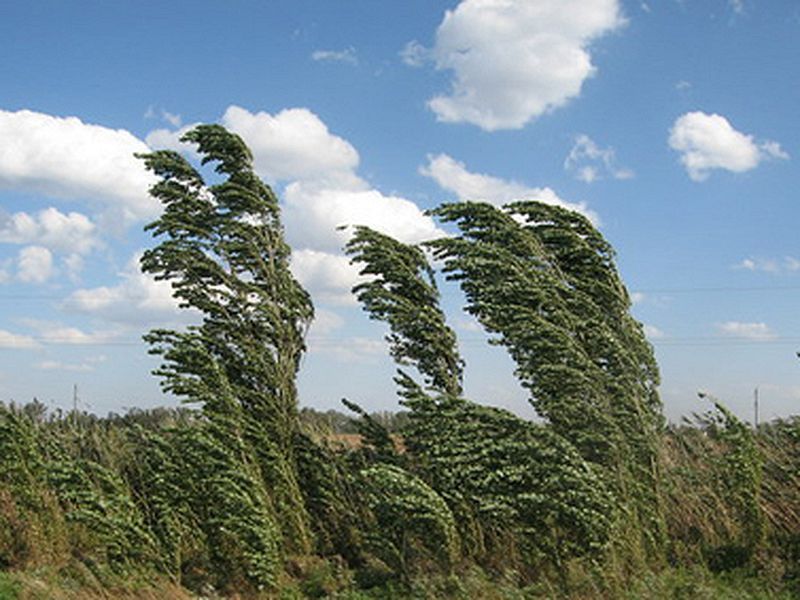 The leaves in the trees are yellow, orange and red; birds fly away.
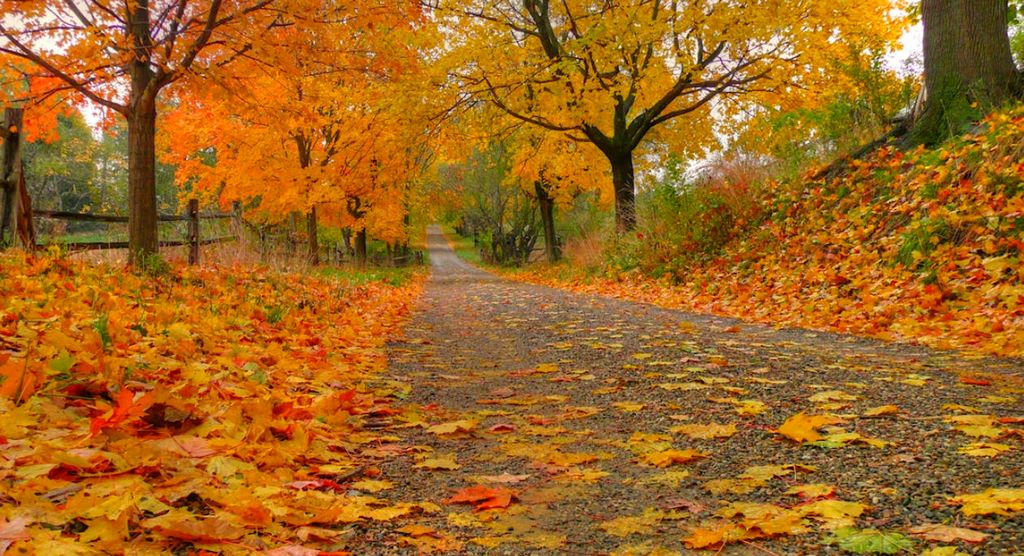 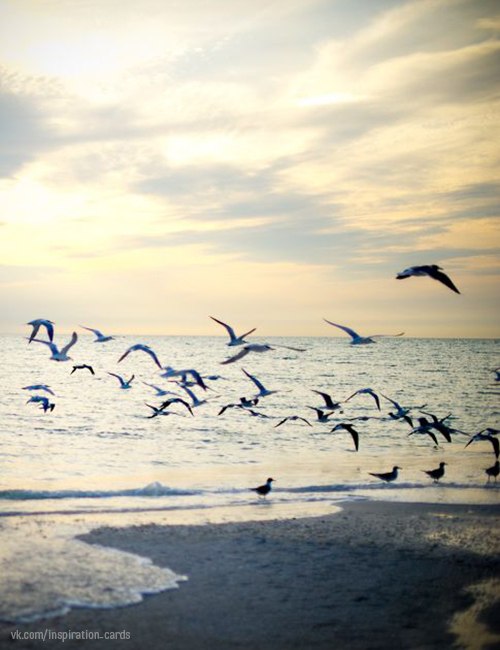 December, January and February are winter months.
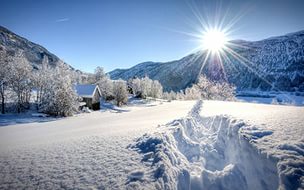 The weather in winter is cold and snowy.
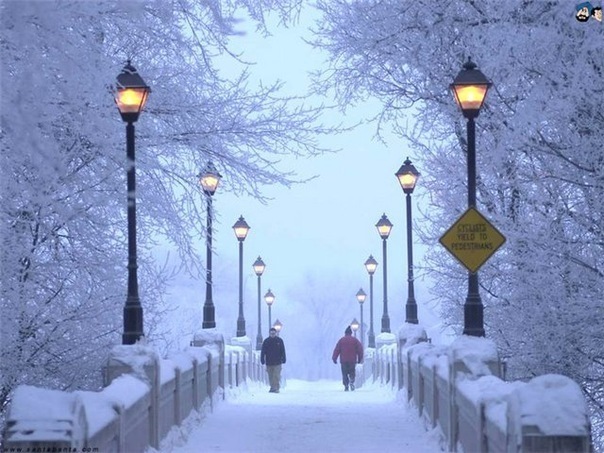 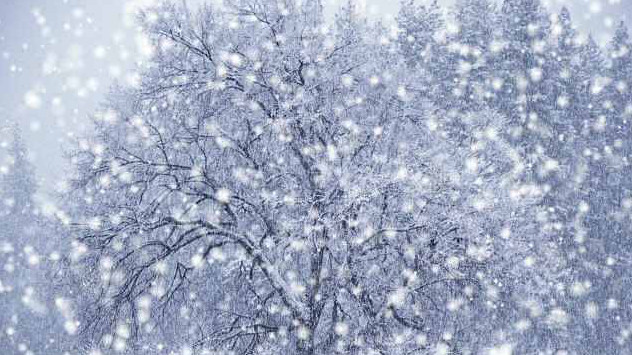 Children like winter: we can ski, skate, play snowballs and make snowmen.
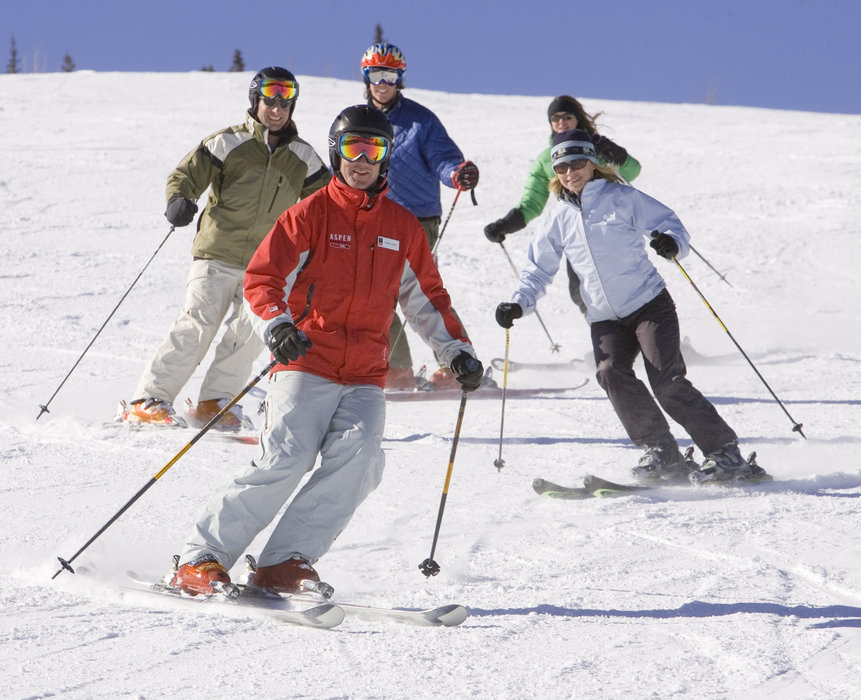 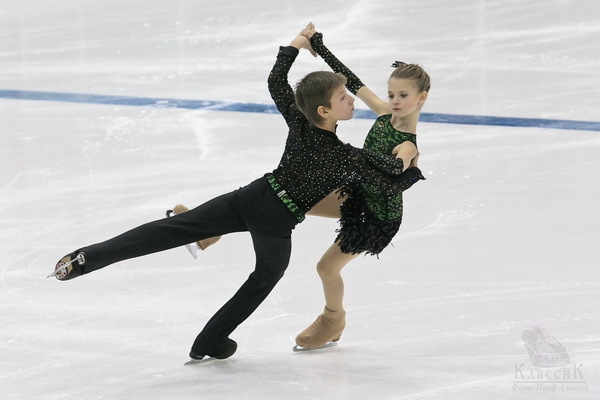 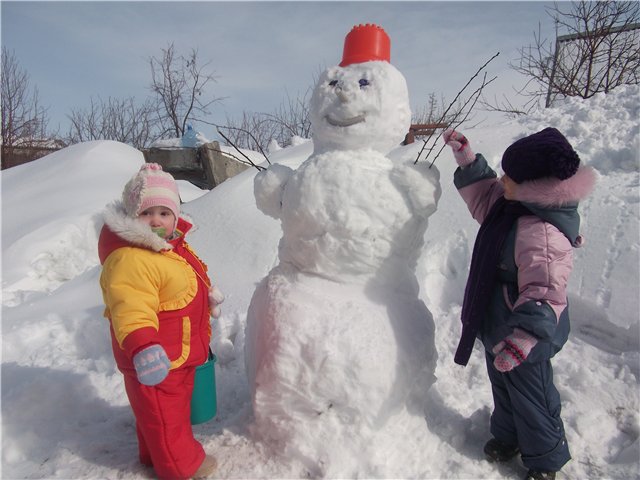 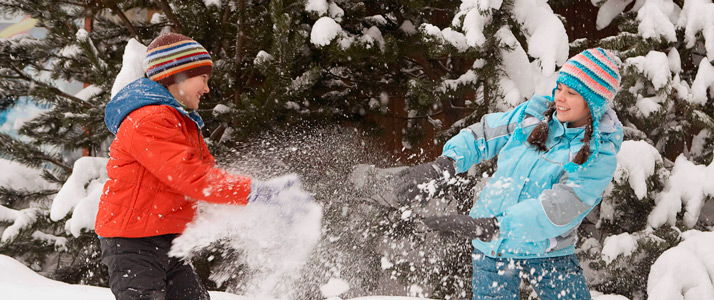 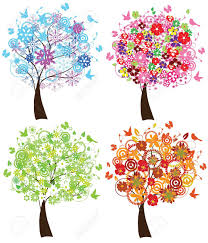 Spring is green,Summer is bright,Autumn is yellow,Winter is white.